Overconfidence
Υπέρ-
Εμπιστοσύνη
Αναστάσιος δ. Κωνσταντινίδης
Από το σύνολο των συμπεριφορών, αυτή που έχει μελετηθεί περισσότερο είναι η υπερ-εμπιστοσύνη (overconfidence). 
Δεν υπάρχει πρόβλημα που να έχει συνδεθεί τόσο πολύ με τη λήψη αποφάσεων και την κρίση γεγονότων, που να είναι τόσο διαδεδομένο και δυνητικά καταστροφικό, όσο η υπερ-εμπιστοσύνη (Plous, 1993). 
Στη βιβλιογραφία της συμπεριφοριστικής χρηματοδότησης έχει εξεταστεί εμπειρικά, τόσο σε ατομικό επίπεδο όσο και στο επίπεδο της αγοράς  (Duxbury, 2015). 
Οι DeBondt και Thaler (1985) θεωρούν ότι η «υπερβολική εμπιστοσύνη», είναι από τα πιο σταθερά και βάσιμα ευρήματα της επιστήμης της ψυχολογίας της κρίσης.
Υπερεκτίμηση
Άνθρωποι
Ως υπερ-εμπιστοσύνη έχει χαρακτηρισθεί η τάση των ανθρώπων να υπερτιμούν τις δεξιότητες και δυνατότητες τους. 
Τα άτομα, που χαρακτηρίζονται από τη συγκεκριμένη προκατάληψη, είναι υπερβολικά σίγουρα για τα γνωστικά αντικείμενα που κατέχουν και θεωρούν, πως ότι επιτυγχάνουν είναι αποτέλεσμα των ικανοτήτων και των γνώσεων τους και μόνο. 
Επιπλέον μεγαλοποιούν την ικανότητα τους ως προς τον έλεγχο των γεγονότων και υποτιμούν τους κινδύνους. 
Σύμφωνα με τον Cheng (2007), το συγκεκριμένο φαινόμενο υποδηλώνει μια συμπεριφορά που συναντάται στην πλειονότητα των ανθρώπων και αντανακλά την τάση του ατόμου να υπερεκτιμά την ικανότητα, τις πιθανότητες και τον έλεγχο για επιτυχία και αίσιο αποτέλεσμα, καθώς και την ακρίβεια των γνώσεων που κατέχουν.
Σύμφωνα με τον Tversky και Kahneman (1974), οι άνθρωποι με χαρακτηριστικά έπαρσης, έχουν την τάση να ταξινομούν τα γεγονότα ως αντιπροσωπευτικά ή τυπικά κάποιας διαδικασίας και μετά να κάνουν εκτιμήσεις πιθανότητας, με βάση αυτήν την κατάταξη. 
Βλέπουν τάσεις σε εντελώς τυχαία δεδομένα και στοιχεία, ή νιώθουν ότι αναγνωρίζουν την προέλευση και άρα τη σημασία των γεγονότων και νιώθουν μεγαλύτερη εμπιστοσύνη για τον εαυτό τους και για την κρίση τους. 
Θεωρούν, ότι όλα είναι προσχεδιασμένα και προγραμματισμένα, δεν συμβαίνουν τυχαία και χωρίς λόγο. 
Προσπαθούν να βρουν συσχετισμούς και αιτίες, ακόμα και εκεί που δεν δύναται να υπάρχουν.
Μελέτες κατέδειξαν, ότι το φαινόμενο της υπερβολικής εμπιστοσύνης είναι πιο έντονο στους άνδρες, οι οποίοι συστηματικά υπερεκτιμούν τις αθλητικές και ηγετικές ικανότητες τους, καθώς και την ικανότητα τους να συνεργάζονται με άλλους ανθρώπους. 
Σύμφωνα με τον Adam Smith (1776): «η υπερβολική έπαρση που διακατέχει το μεγαλύτερο μέρος των ανδρών για τις ικανότητές τους αποτελεί ένα αρχαίο κακό, που παρατηρήθηκε από φιλοσόφους και ηθικολόγους όλων των ηλικιών». 
«Οι άντρες τείνουν να υπερεκτιμούν τις γνώσεις και τις δεξιότητές τους, από ότι οι γυναίκες», (Ritter, 2003). Σύμφωνα με τον Barber και Odean (2001), οι άντρες εκτιμούν το ποσοστό κερδοφορίας στις επενδύσεις τους κατά τρεις ποσοστιαίες μονάδες, πάνω από τη μέση απόδοση της αγοράς. 
Το αντίστοιχο ποσοστό των γυναικών, είναι σχεδόν δύο ποσοστιαίες μονάδες πάνω από την μέση απόδοση.
Υπερεκτίμηση
Επενδυτές
Το φαινόμενο της υπερ-εμπιστοσύνης, παρατηρείται σε μεγάλο βαθμό κατά τη διάρκεια της επενδυτικής διαδικασίας στα πλαίσια της κεφαλαιαγοράς. 
Ο Barben και ο Odean (2001) καταδεικνύουν, ότι οι επενδυτές δείχνουν υπερβολική αυτοπεποίθηση όσον αφορά τις ικανότητες τους και επιπλέον τείνουν να έχουν την ίδια συμπεριφορά και στις προβλέψεις τους» (Shefrin, 2000). 
Παρουσιάζουν χαμηλή απόδοση στην ανάλυση και διαχείριση κινδύνου (μια που πιστεύουν ότι είναι άτρωτοι) και επομένως τα ποσοστά κέρδους είτε είναι μικρά ή αρνητικά. 
Επιπλέον, συνεχείς έρευνες, καταδεικνύουν ότι ένα σημαντικό μερίδιο των κορυφαίων στελεχών εταιριών, εμφανίζουν συμπτώματα της υπερ-εμπιστοσύνη με τις αποφάσεις τους (Malmendier, Tate, 2015)
Οι επενδυτές με χαρακτηριστικά υπερ-εμπιστοσύνης, προβαίνουν σε συνεχείς αλλαγές στη διάρθρωση του χαρτοφυλακίου τους, χάνοντας την αίσθηση του κινδύνου και αυτό καλείται υπερ-αντίδραση.
Ο Glaser και Weber (2007), δείχνουν ότι επενδυτές που πιστεύουν ότι η επενδυτική τους ικανότητα είναι πάνω από το μέσο όρο, καταγράφουν μεγάλο όγκο συναλλαγών. Προβαίνουν σε συνεχείς αναδιαρθρώσεις του χαρτοφυλακίου τους, γιατί πιστεύουν ότι αντιλαμβάνονται τις καταστάσεις καλύτερα από όλους τους άλλους.
Oι Cao και Ou-Yang (2009), μέσα από έρευνά τους δείχνουν ότι ο μεγάλος όγκος συναλλαγών καθώς και η αστάθεια των τιμών, είναι αποτέλεσμα των διαφορετικών επενδυτικών απόψεων, που προέρχονται από την υπερ-αισιοδοξία, την υπερ-εμπιστοσύνη, καθώς και την πληροφορία που λαμβάνει η κοινωνία. 
Οι Kirchler και Maciejovsky (2002), υποστηρίζουν, ότι οι επενδυτές με έπαρση εμπορεύονται πολύ συχνά μετοχές, αλλά οι αποδόσεις που εισπράττουν είναι μειωμένες ή αρνητικές.
Οι επενδυτές καταδεικνύουν μια υπερβολική αντίδραση σε προσωπικές/εμπιστευτικές πληροφορίες. 
Υπο-αντιδρούν όμως στις επίσημες ενημερώσεις του επενδυτικού κοινού. Οι επενδυτές δεν αντιδρούν με σωστή αναλογία σε σχέση με τα νέα δεδομένα που προκύπτουν. 
Η ψευδαίσθηση του ελέγχου μπορεί να τους οδηγήσει στην αδιαφορία ως προς την υποδοχή της νέας πληροφορίας, να εμποδίζει τη γνώση και να προκαλεί μειωμένη αντίδραση. 
Οι επενδυτές με υπερβολική εμπιστοσύνη στις γνώσεις και στις ικανότητές τους, πολλές φορές υποτιμούν τη δημόσια πληροφορία και γνωστοποίηση, δίνοντας ιδιαίτερη βαρύτητα στην προσωπική-εμπιστευτική πληροφόρηση.
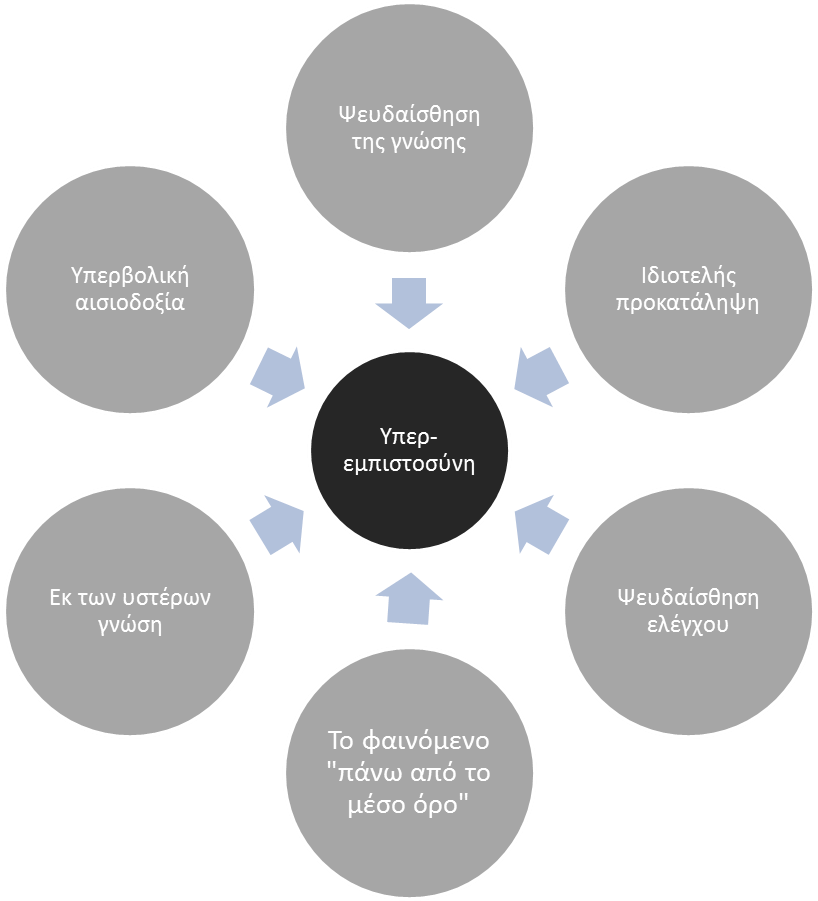 Ψευδαίσθηση της γνώσης
Άνθρωποι
Ο μεγαλύτερος εχθρός της γνώσης δεν είναι η άγνοια, αλλά η ψευδαίσθηση της γνώσης (Boorstin, 1983). 
Η συγκεκριμένη προκατάληψη εκφράζει την τάση των ανθρώπων να πιστεύουν, ότι έχουν καλύτερη γνώση των πραγμάτων που τους συμβαίνουν, από ότι έχουν στην πραγματικότητα. Νομίζουν ότι έχουν μια βαθιά κατανόηση των γεγονότων, ενώ στην πραγματικότητα, η προσέγγιση τους είναι εντελώς επιφανειακή.
Το φαινόμενο αυτό ονομάστηκε από τους Rozenbli και Keil (2002), «ψευδαίσθηση της επεξήγησης του βάθους» (illusion of explanatory depth). 
Οι Barber και Odean (2001), παρουσιάζουν την προκατάληψη αυτή, ως την τάση των ατόμων να καταλήγουν σε συμπεράσματα, χωρίς όμως να υπάρχει κάποιο επιστημονικό υπόβαθρο, να πιστεύουν ότι δρουν και αποφασίζουν ορθολογικά, παρόλο που τα στοιχεία που έχουν επιλέξει, δεν επαρκούν για ορθολογική και επιστημονική προσέγγιση.
Ψευδαίσθηση της γνώσης
Επενδυτές
Όταν ένας επενδυτής υπερβάλει για τις δυνατότητες / ικανότητές του, θεωρεί ότι είναι γνώστης γεγονότων, πληροφοριών και κανόνων στο μέγιστο βαθμό. 
Η ψευδαίσθηση αυτή, σε συνδυασμό με την υπερ-εμπιστοσύνη στον εαυτό του, τον εμποδίζει να αντιληφθεί τα γνωστικά επενδυτικά κενά του και να συλλέξει νέες πληροφορίες και δεδομένα. 
Σε ένα ευμετάβλητο επενδυτικό περιβάλλον, με τη συνεχή ροή πληροφοριών και γεγονότων, η πεποίθηση ότι «γνωρίζω όλα όσα συμβαίνουν γύρω μου», αποτελεί μια παράλογη πεποίθηση. Μπορεί να υπάρχουν τα μέσα (internet, blogs, τηλεόραση) και η πληροφορία να αντλείται πιο εύκολα, αλλά αυτό δεν σημαίνει ότι αντλείται τη συνολική πληροφορία. 
Επιπλέον, η μεγάλη συγκέντρωση πληροφορίας δεν είναι επάρκεια. Εδώ πρέπει να τεθεί το θέμα της πηγής της πληροφορίας, τι μπορεί να κρύβεται πίσω από μια πληροφορία (αντικειμενικότητα, δόλος). Οι περισσότερες πληροφορίες μπορούν να αυξάνουν την υπερ-εμπιστοσύνη, αλλά όχι την ακρίβεια, σύμφωνα με τον Schulmerich (2012).
Ιδιοτελής προκατάληψη 
Άνθρωποι
Πρόκειται για ένα είδος γνωστικής προκατάληψης, μέσα από την οποία οι άνθρωποι αποδίδουν τα θετικά γεγονότα στα ξεχωριστά χαρακτηριστικά που έχουν αναπτύξει και τα αρνητικά σε εξωτερικούς παράγοντες.
Όπως υποστήριξε ο Barberis και ο Thaler το 2003, η υπερ-εκτίμηση ενισχύεται από την τάση των ανθρώπων, να αποδίδουν την επιτυχία στις δεξιότητές τους και την αποτυχία στην κακή τύχη. 
Τα άτομα που χαρακτηρίζονται από τη συγκεκριμένη προκατάληψη στον εαυτό τους, θεωρούν ότι η επιτυχία τους είναι δεδομένη και αποδίδεται μόνο στην ικανότητά τους να χειρίζονται σωστά τις δεξιότητες, τη μόρφωση και την εμπειρία τους και μια πιθανή αποτυχία να αποδίδεται σε λάθη των άλλων, σε ατυχείς χρονικές στιγμές και πάντως όχι στους ίδιους.
Ένας λόγος για τον οποίο οι άνθρωποι αναλαμβάνουν την ευθύνη για τα θετικά αποτελέσματα και όχι για τα αρνητικά, είναι γιατί τα θετικά είναι συνεπή με την άποψη που έχουν για τον εαυτό τους (Tetlock, Levi, 1982).
Η ιδιοτελής προκατάληψη κάνει την εμφάνισή της σε μια ποικιλία από εκδηλώσεις και τοποθετήσεις (Shepperd, 2008). Είναι εμφανής μεταξύ των αθλητών, που είναι πιο πιθανόν να αναλάβουν την προσωπική ευθύνη, όταν αποδίδουν καλά σε μια αθλητική εκδήλωση, παρά όταν οι επιδόσεις τους δεν είναι καλές (De Michele, Gansneder and Solomon, 1998). 
Παρατηρείται σε οδηγούς, που αποδίδουν τα ατυχήματα σε εξωτερικούς παράγοντες (άλλους οδηγούς, καιρικές συνθήκες, κατάσταση οχήματος), ενώ η αποφυγή ατυχημάτων οφείλεται σε εγρήγορση και σε λεπτές δεξιότητες οδήγησης (Stewart, 2005).
Ιδιοτελής προκατάληψη 
Επενδυτές
Η ιδιοτελής προκατάληψη έχει μελετηθεί εκτενώς στην κοινωνική ψυχολογία (Boyes, 2013)  και κάνει έντονα την εμφάνισή της στο χρηματιστηριακό στίβο και πιο συγκεκριμένα στις επιλογές χρηματιστηριακών εργαλείων. 
Οι επενδυτές τείνουν να αποδίδουν τα γεγονότα, που επιβεβαιώνουν τις πεποιθήσεις τους στην υψηλή τους ικανότητα και τα γεγονότα που δεν επιβεβαιώνουν τις πεποιθήσεις τους, τα αφήνουν στην τύχη. 
Τα επενδυτικά στελέχη, όταν η επιχείρηση καταγράφει θεαματικές επιδόσεις, καρπώνονται όλη την επιτυχημένη πορεία, ως αποτέλεσμα των δικών τους, ικανών χειρισμών. Επίσης, οι Bettman και Weitz (1983), διαπίστωσαν ενδείξεις μεροληπτικής απόδοσης ευθυνών/ευσήμων σε διευθυντικά στελέχη, μετά τη δημοσιοποίηση των ετήσιων απολογισμών των εταιριών τους. 
«Οι διαχειριστές έχουν ιδιοτελείς προκαταλήψεις και οι προκαταλήψεις αυτές έχουν συνέπεια στις πολιτικές των εταιρειών» (Li, 2010).
Εκ των υστέρων γνώση
Άνθρωποι
Το φαινόμενο «εκ των υστέρων γνώση», αποτελεί ένα τεκμηριωμένο ψυχολογικό φαινόμενο, που συνδέεται στενά με την υπερ-εμπιστοσύνη κατά το οποίο οι άνθρωποι υπερβάλλουν για την προβλεπτικότητα ενός γεγονότος, αφού έχει ήδη συμβεί. 
Καταγράφει την τάση, πως τα γεγονότα είναι πιο προβλέψιμα από ότι πραγματικά είναι (Shiller, 2000). Μερικοί ψυχολόγοι αναφέρονται στην προκατάληψη εκ των υστέρων, ως «ήξερα ότι επρόκειτο να συμβεί» αποτέλεσμα και από τον Fischhoff το 1975, ως υφέρπων αιτιοκρατισμός (ντετερμινισμός).
Η προκατάληψη της ύστερης γνώσης, είναι αποτέλεσμα του τρόπου με τον οποίο, όταν δοθούν νέα στοιχεία, ο εγκέφαλος τείνει να διαγράφει τα παλιά δεδομένα και να τα αγνοεί. Όταν ξέρουμε το αποτέλεσμα μιας απόφασης ή μιας εκδήλωσης δεν μπορούμε να ανακτήσουμε εύκολα τα παλιά στοιχεία, οπότε δεν μπορούμε να αξιολογήσουμε με ακρίβεια κάτι μετά το γεγονός (Cameter, 1987).
Επιπλέον, η συγκεκριμένη προκατάληψη «αναφέρεται σε μια τάση των ατόμων να αντιλαμβάνονται τις δικές τους επιδόσεις καλύτερες, από ότι είναι στην πραγματικότητα, αφού πραγματοποιηθούν και μετά» (Seppala, 2009).
Εκ των υστέρων γνώση
Επενδυτές
Στον χρηματιστηριακό χώρο, εκφράζεται μέσα από την πεποίθηση των επενδυτών, ότι είχαν προβλέψει την πορεία μια μετοχής ή ενός χρηματιστηριακού δείκτη, μετά όμως την τελική διαμόρφωση των τιμών των μετοχών και του δείκτη. 
Επομένως, επενδυτικές καταστάσεις που έχουν πραγματοποιηθεί στο παρελθόν, θεωρούνται προβλέψιμες. 
Οι επενδυτές και ιδιαίτερα οι σύμβουλοι επενδύσεων που διακατέχονται από τη συγκεκριμένη προκατάληψη, αδυνατούν να κατανοήσουν αποδόσεις που είναι απροσδόκητες και υποτιμούν διακυμάνσεις. 
Καταλήγουν σε λανθασμένες αντιλήψεις με τις αποδόσεις των περιουσιακών στοιχείων, και καταλήγουν οι αποδόσεις τους να είναι κατώτερες από το αναμενόμενο.
Το φαινόμενο «πάνω από το μέσο όρο»
Άνθρωποι
Είναι το φαινόμενο κατά το οποίο τα άτομα κατατάσσουν τους εαυτούς του σε καλύτερη μοίρα σε σχέση με τους άλλους. Επηρεασμένοι από το φαινόμενο της υπερβολικής εμπιστοσύνης, θεωρούν ότι τα προσόντα τους, οι γνώσεις τους και οι ικανότητες τους τοποθετούν στην κορυφαία θέση σε μια αξιολόγηση με τους συνανθρώπους τους ή πάνω από το μέσο όρο.
Θεωρούν ότι είναι καλύτεροι σε όλες τις εκφάνσεις τις ζωής, λειτουργούν και δραστηριοποιούνται με τον καλύτερο δυνατό τρόπο. Αντιμετωπίζουν τους συνανθρώπους τους με μια έπαρση, έχουν μεγάλη ιδέα για τον εαυτό τους, που εκδηλώνεται με αίσθημα ανωτερότητας και περιφρόνησης προς τους άλλους.
Το φαινόμενο «πάνω από το μέσο όρο»
Επενδυτές
Στον τομέα των κεφαλαιουχικών επενδύσεων, τα άτομα που συμμετέχουν στην επενδυτική διαδικασία και επηρεάζονται από τη συγκεκριμένη προκατάληψη, πιστεύουν ότι οι επενδυτικές τους αποφάσεις είναι καλύτερες από των άλλων και οι επενδυτικές τους ικανότητας ξεχωριστές και μοναδικές. 
Λειτουργώντας κάτω από το πρίσμα του συγκεκριμένου φαινομένου, η αυτοβελτίωση δεν μπορεί να επέλθει, όπως και η επίγνωση των αδυναμιών τους. Επιπλέον η υποτίμηση των ικανοτήτων των συναδέλφων ή επενδυτών οδηγεί σε λανθασμένες επενδυτικές πρωτοβουλίες και κινήσεις.
Υπερβολική Αισιοδοξία
Άνθρωποι
Η συγκεκριμένη προκατάληψη, παρουσιάζει την τάση των ανθρώπων να διακατέχονται από μια αισιοδοξία, που δεν έχει μια λογική βάση, όπως και ένα λογικό μέτρο. Τα άτομα με λανθάνουσα αισιοδοξία ή με αισιοδοξία που εκφράζεται σε υπερβολικό βαθμό, πιστεύουν ότι όλα θα έχουν ένα καλό τέλος. 
Με αυτό τον τρόπο αυτοπεριορίζονται και δεν δραστηριοποιούνται, ώστε να επέλθει το καλό αποτέλεσμα. Επιπλέον, οι άνθρωποι είναι υπερ-αισιόδοξοι για μελλοντικά γεγονότα (Weinstein, 1980), και αναπτύσσουν μια προδιάθεση υπερβολικής αισιοδοξίας για πιθανά επιθυμητά αποτελέσματα (Taffler, 2009).
Η υπερβολική αισιοδοξία μπορεί να κάνει την εμφάνισή της και στο σχεδιασμό υποχρεώσεων. Έτσι λοιπόν τα άτομα, μπορούν να πέφτουν συστηματικά στην πλάνη, ως προς την ολοκλήρωση των υποχρεώσεων, σε σχέση με το χρονικό περιορισμό. Οι υπερ-αισιόδοξοι προβλέπουν ότι τα καθήκοντά τους (όπως η συγγραφή εργασιών, μελετών) θα ολοκληρωθούν πολύ νωρίτερα, από ότι θα συμβεί στην πραγματικότητα (Buehler, Griffin, Ross, 1994).
Υπερβολική Αισιοδοξία
Επενδυτές
Οι υπερ-αισιόδοξοι επενδυτές στη χρηματιστηριακή αγορά, από την άλλη, προσδοκούν με λανθασμένο τρόπο την επενδυτική δραστηριότητα. 
Καταγράφουν μια μη ρεαλιστική προσδοκία ως προς το πόσο συχνά θα πάρουν ένα καλό αποτέλεσμα, σε σχέση με μια κακή-αρνητική κατάληξη. Επιπρόσθετα, οι υπερ-αισιόδοξοι επενδυτές υπερτιμούν την ικανότητα τους να αντιμετωπίσουν μια περίπτωση, που δεν μπορούν να ελέγξουν και δεν μαθαίνουν από τα λάθη τους (Belsky, Gilovich, 2001).
Όταν οι αποφάσεις πρέπει να ληφθούν σε συνθήκες αβεβαιότητας, οι υπερ-αισιόδοξοι  χρηματιστηριακοί επενδυτές παρερμηνεύουν, τόσο τις δικές τους αποδόσεις, όσο και τις αποδόσεις των άλλων, και επειδή είναι βέβαιοι για την επενδυτική τους επιτυχία, επενδύουν απερίσκεπτα. 
Το γενικό επίπεδο αισιοδοξίας και απαισιοδοξίας στην κοινωνία, επηρεάζει τα συναισθήματα των ατόμων που εμπλέκονται στη λήψη χρηματιστηριακών αποφάσεων. 
Έτσι, δημιουργούνται προκατειλημμένες χρηματοοτιστηριακές αποφάσεις που επιδρούν σε ολόκληρο το κοινωνικοπολιτικό σύστημα (Nofsinger, Kim, 2003).
Ψευδαίσθηση του Ελέγχου
Άνθρωποι
Οι άνθρωποι με υπερβολική εμπιστοσύνη στο εαυτό τους, δημιουργούν τη ψευδαίσθηση, ότι μπορούν να έχουν τον έλεγχο καταστάσεων ή μπορούν να τροποποιήσουν την έκβαση γεγονότων, να διαμορφώνουν αποτελέσματα, χωρίς όμως να ασκούν κάποια ουσιαστική επιρροή. Ο Montier το 2007, τόνισε, ότι από την υπερ-εμπιστοσύνη πηγάζει και η ψευδαίσθηση του ελέγχου.
Σύμφωνα με την Ellen Langer (1975), η οποία πρώτη κατέδειξε την ψευδαίσθηση αυτή, όταν οι άνθρωποι συμπεριφέρονται σαν να έχουν τον έλεγχο σε περιπτώσεις που στην πραγματικότητα καθορίζονται από την τύχη (δηλαδή, περιπτώσεις κατά τις οποίες δεν έχουν κανέναν πραγματικό έλεγχο), τότε πάσχουν από αυτό που ονομάζεται ψευδαίσθηση του ελέγχου.
Οι άνθρωποι είναι περισσότερο από έτοιμοι να πιστεύουν, ότι έχουν κάποιο έλεγχο σε ορισμένες περιπτώσεις, ακόμα και όταν δεν μπορούν να τις επηρεάσουν.
Για παράδειγμα, επιλέγουν λαχεία, αφομοιώνοντας μεγάλη σκέψη και δεν αφήνουν την επιλογή στην τύχη. Με αυτό τον τρόπο πιστεύουν, ότι αυξάνουν τις πιθανότητες κέρδους (Langer, 1975). Ο Montier (2007), επιπλεόν κατέγραψε ότι η ψευδαίσθηση του ελέγχου αναφέρεται στην πίστη των ανθρώπων, ότι έχουν επιρροή στην έκβαση των ανεξέλεγκτων γεγονότων.
Ψευδαίσθηση του Ελέγχου
Επενδυτές
Στην κεφαλαιουχική αγορά, μια πτυχή της υπερ-εμπιστοσύνης είναι η ψευδαίσθηση ελέγχου (Trinugroho, Sembel, 2011). 
Έχει αποδειχθεί, ότι επενδυτές που δραστηριοποιούνται στον επενδυτικό χώρο, με σημαντική επιρροή από τη συγκεκριμένη ψευδαίσθηση, δεν ασχολούνται έντονα με την ανάλυση, τη συνεισφορά στα κέρδη καθώς και τη διαχείριση κινδύνου και καταγράφουν μειωμένες αποδόσεις (Ο΄ Ocreevy, Nicholson, Soane, Willman, 2003). 
Η σχέση της αυταπάτης ελέγχου με τη χρηματιστηριακή δραστηριότητα έχει καταγραφεί από τον Weinstein το 1980, με έρευνες αναφορικά με επενδυτικά σχέδια στο χώρο του χρηματιστηρίου. 
Υπό την επιρροή της συγκεκριμένης πλάνης, αποδείχθηκε, ότι τα στελέχη υποτιμούν τις πιθανότητες αποτυχίας του επενδυτικού πλάνου που επέλεξαν και καταλήγουν σε ζημιογόνες θέσεις.